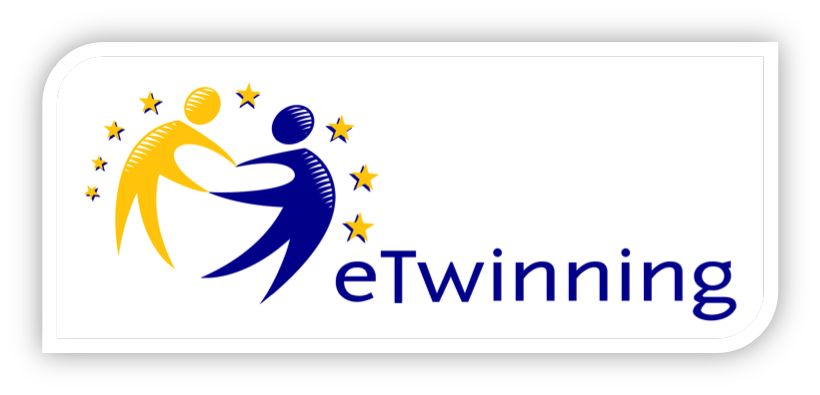 &
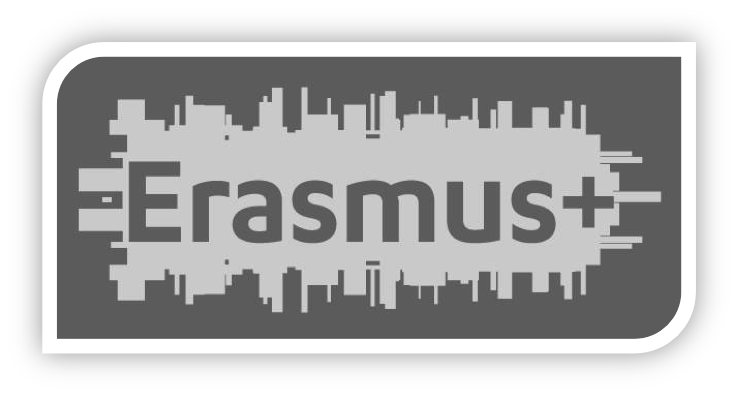 GRUP DE TREBALL ERASMUS+
Barcelona, 9 de febrer 2017

MARTA PEY PRATDESABA
Coordinadora Llengües Estrangeres MVO
Ambaixadora eTwinning
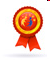 1
De què parlaré?
2
1. Què és eTwinning?
3
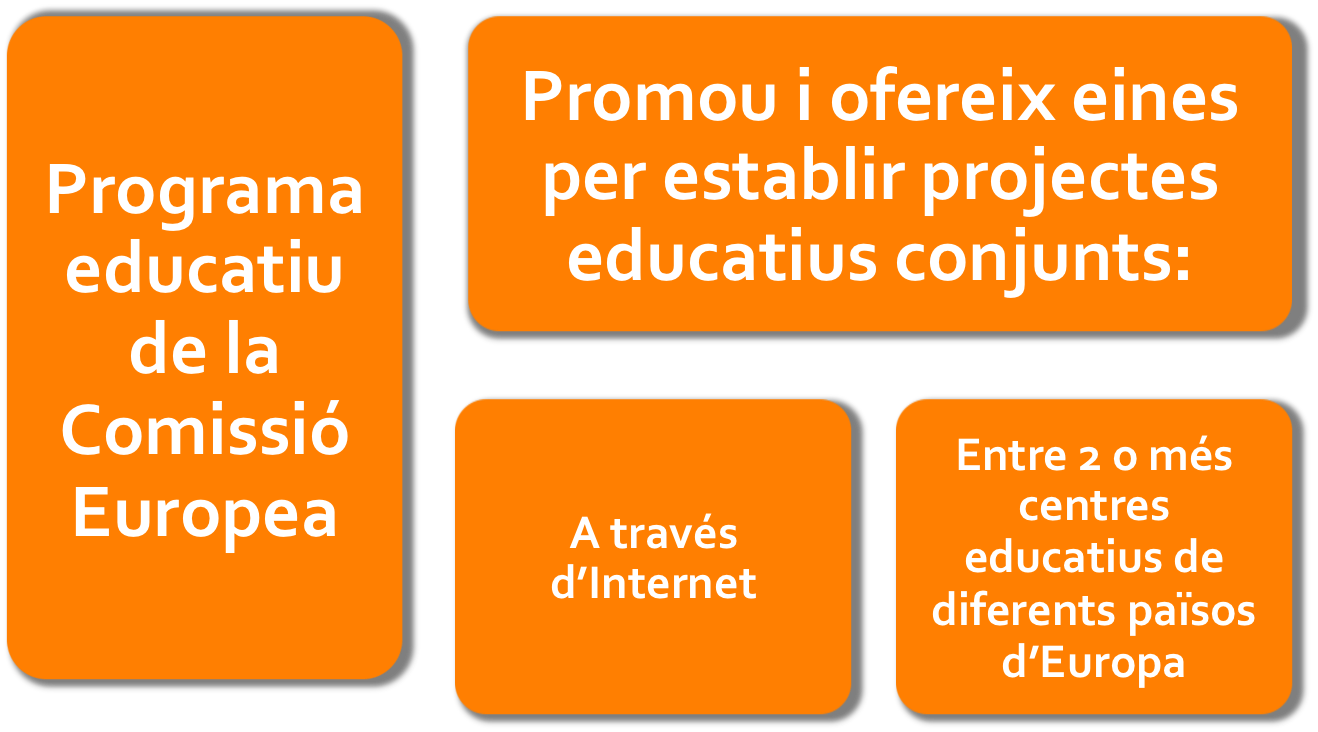 4
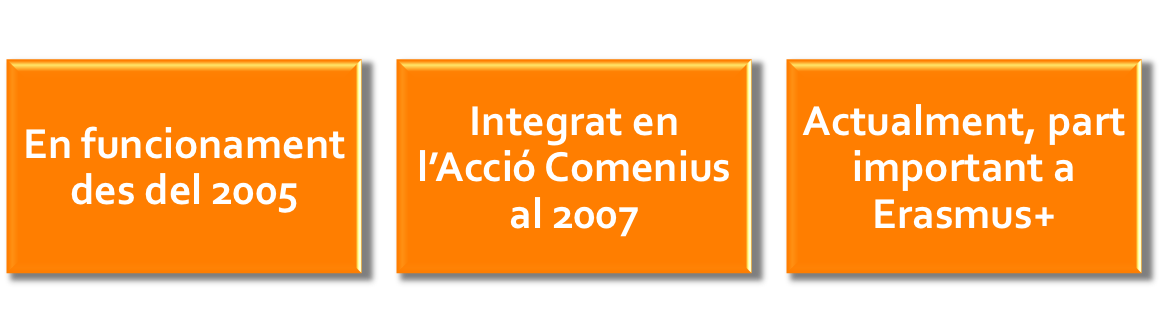 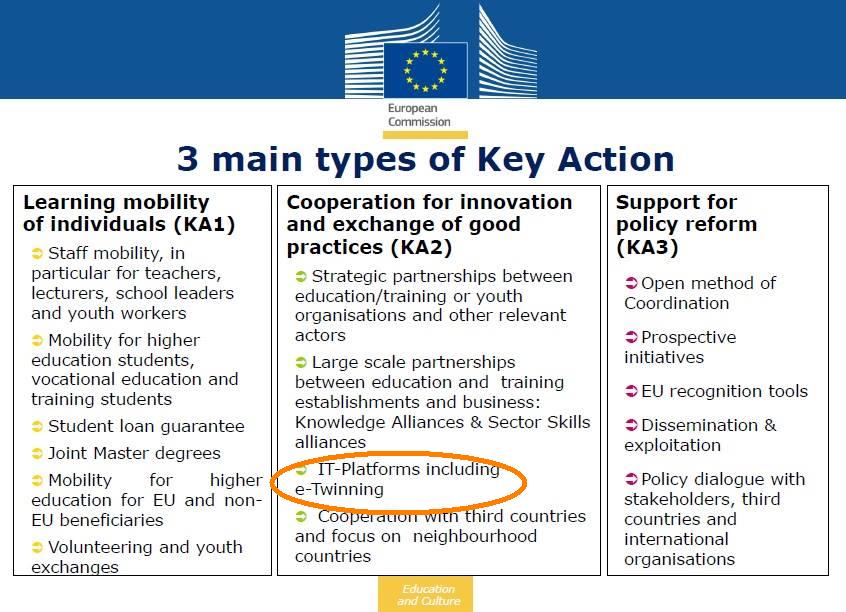 5
Dades:
EUROPA
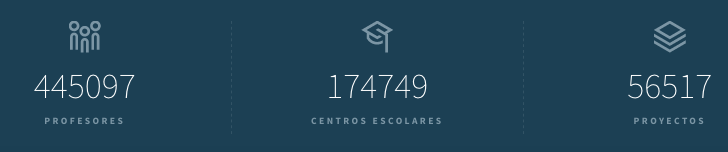 ESTAT ESPANYOL
33 PAÏSOS


ETWINNING PLUS
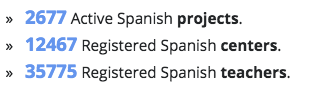 6
Qui ho coordina?
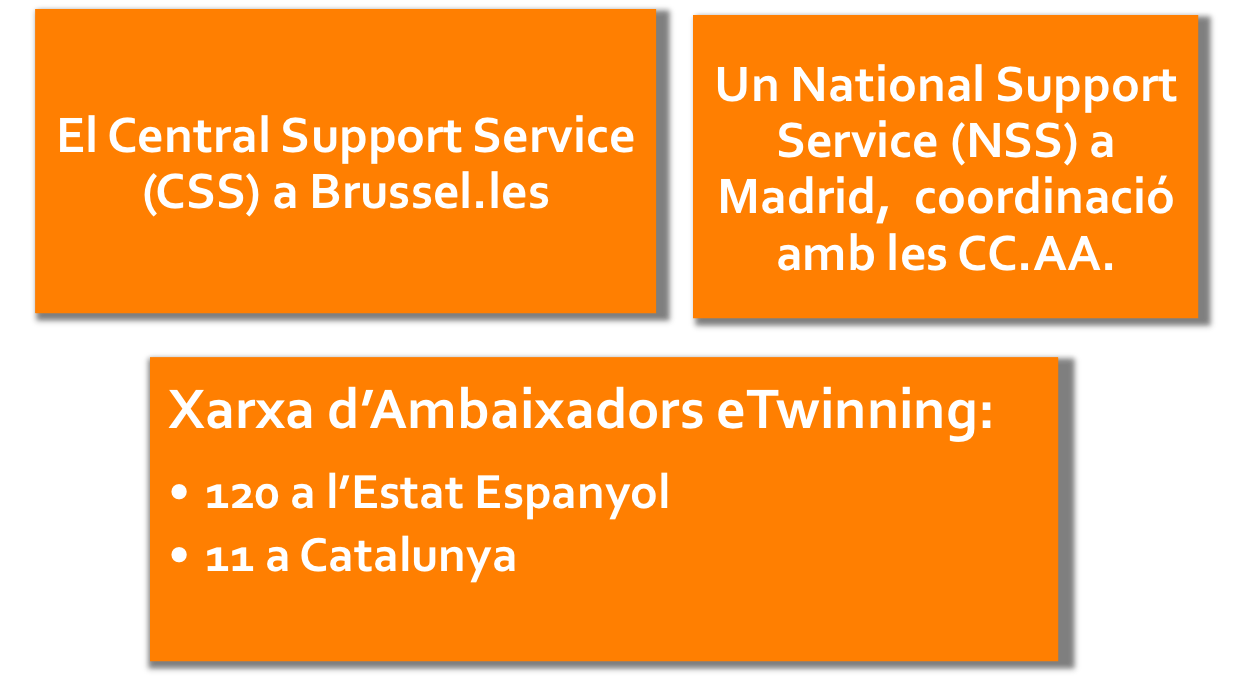 7
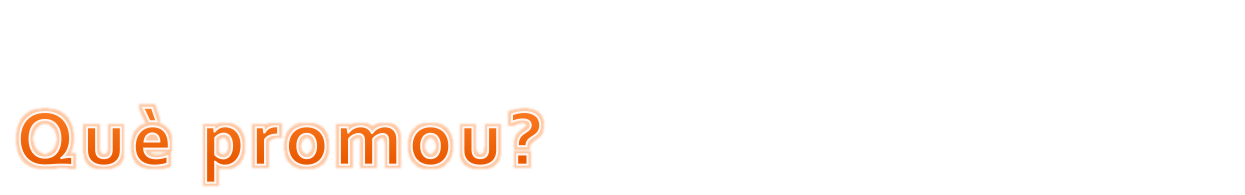 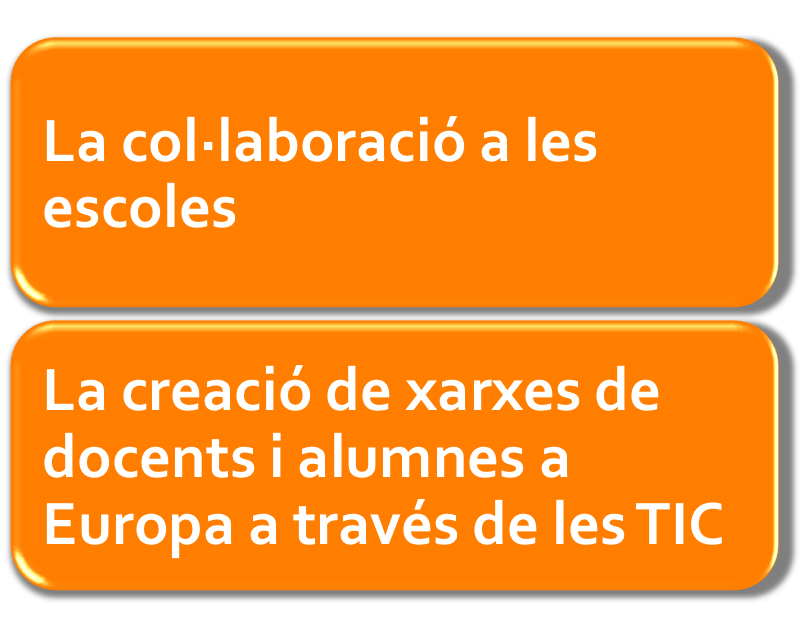 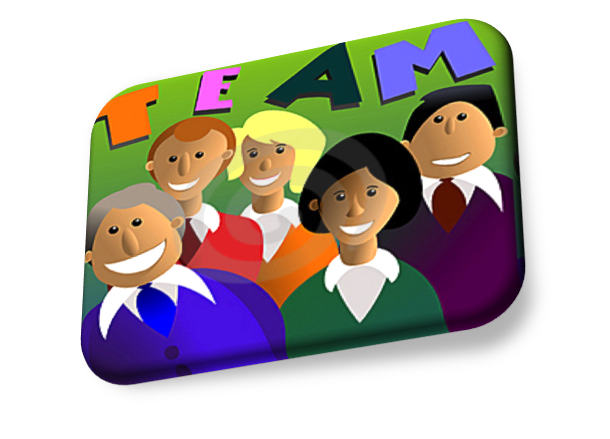 8
Què proporciona?
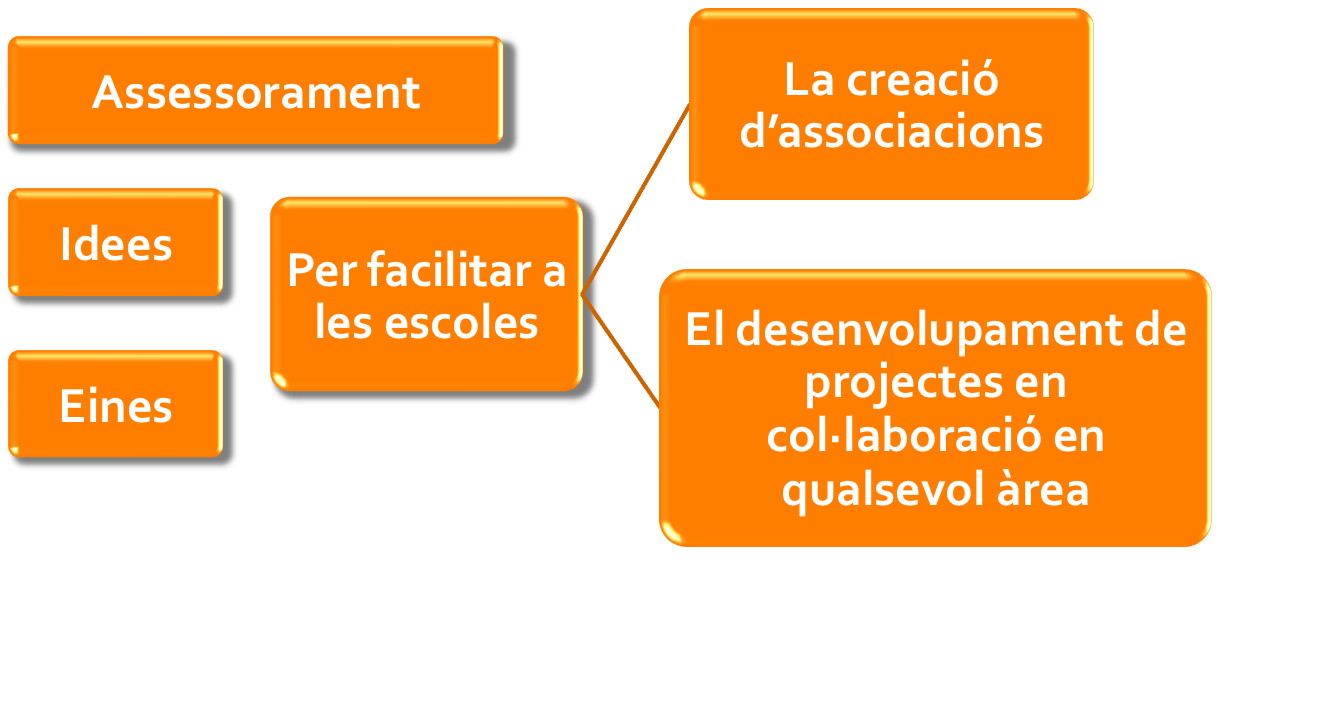 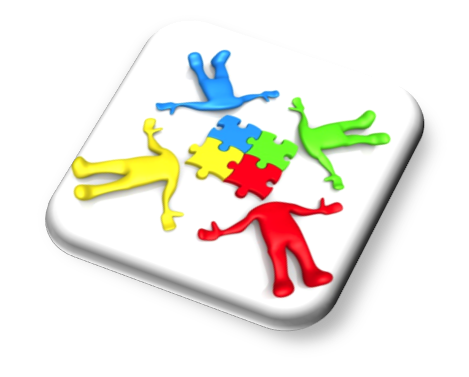 9
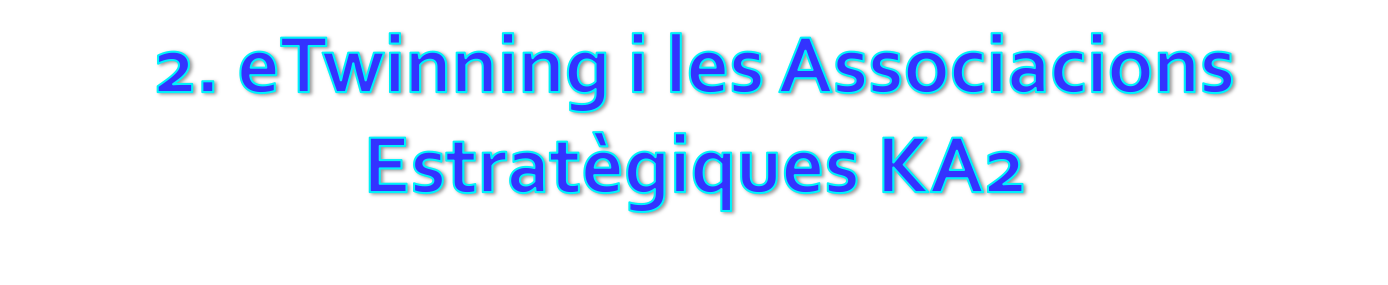 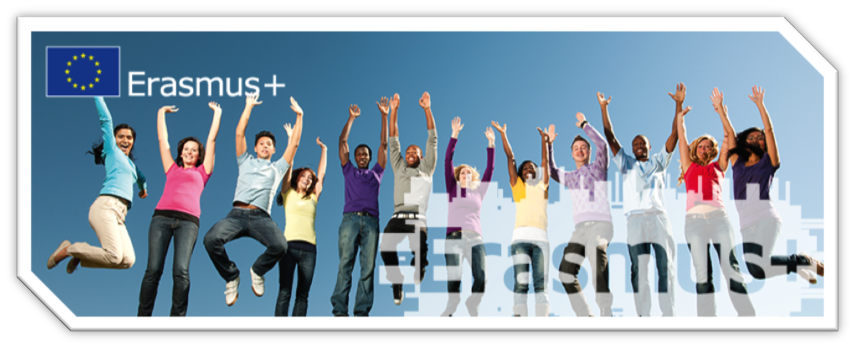 10
Què comparteixen?
11
En què es diferencien?
12
Què permet?
Dins del marc d’un projecte Erasmus+ KA2
Abans
Durant
Després
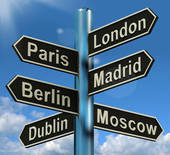 13
Abans de la sol·licitud
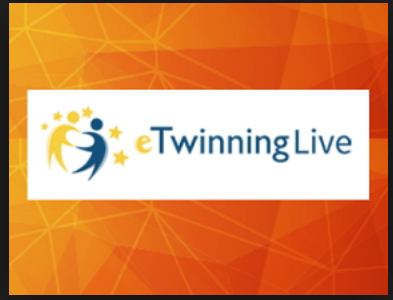 Plataforma virtual: https://live.etwinning.net/home
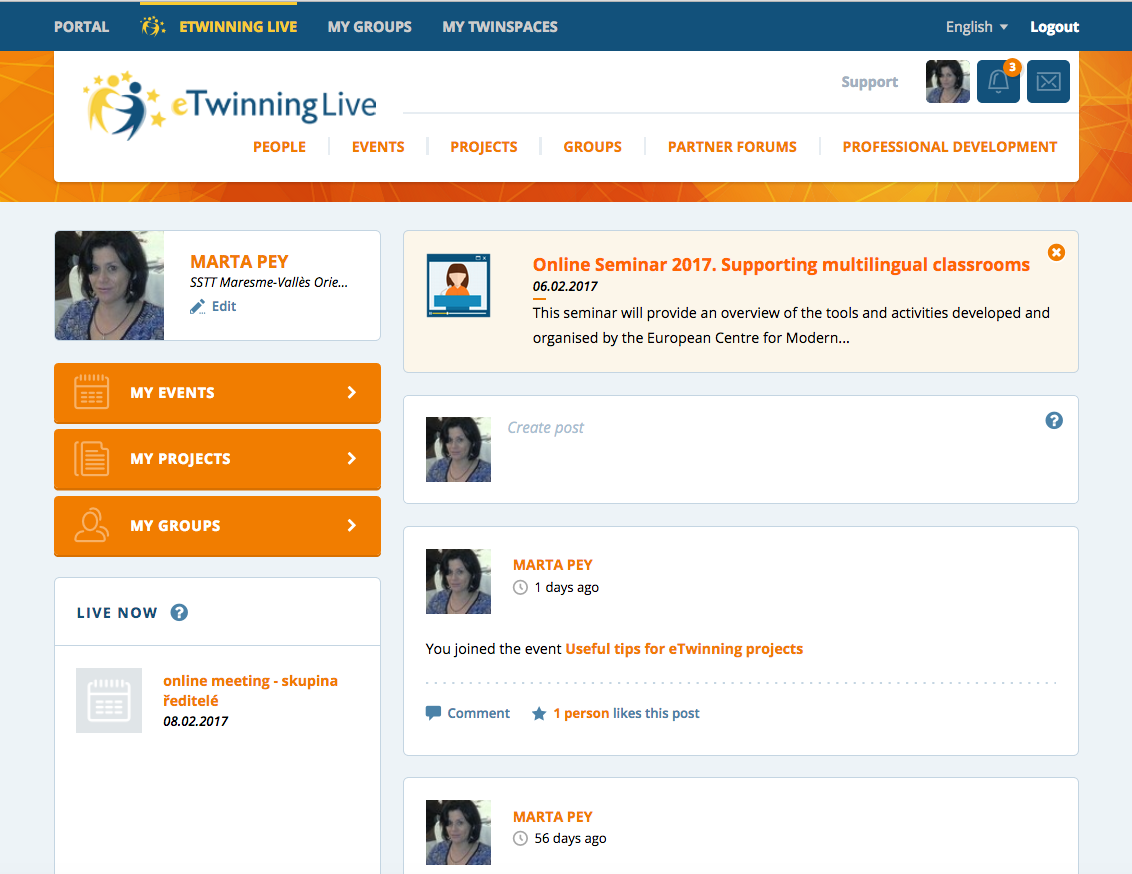 14
Abans
Buscador de socis: fòrums específics  per a Erasmus+
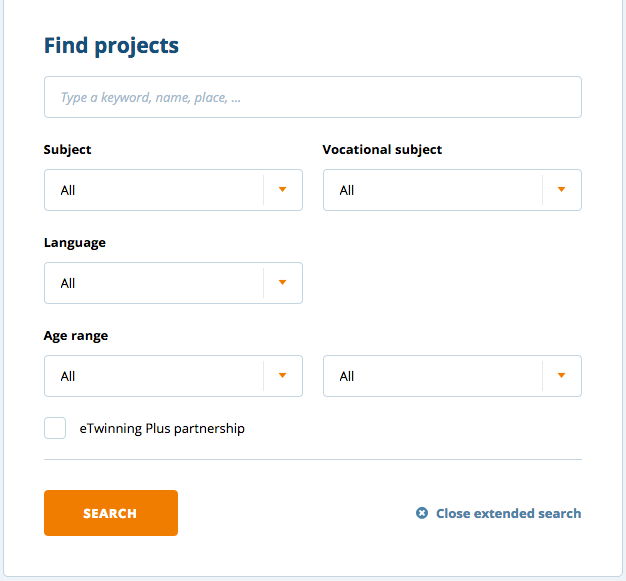 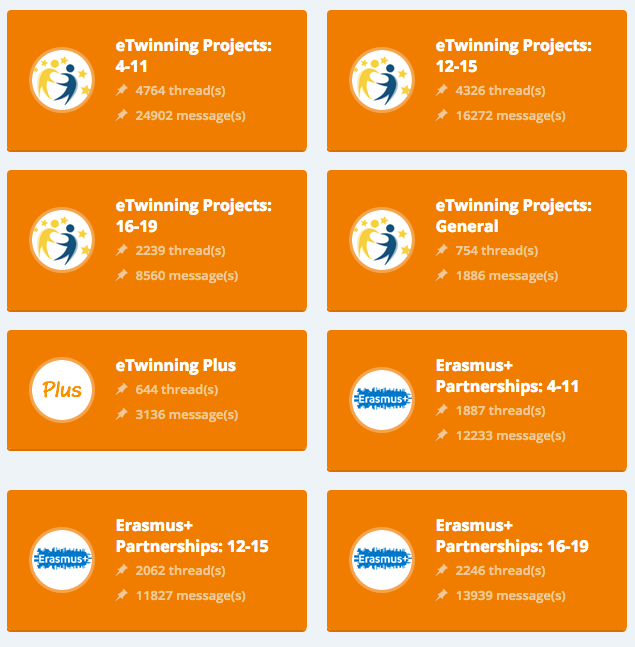 Cercador de projectes
15
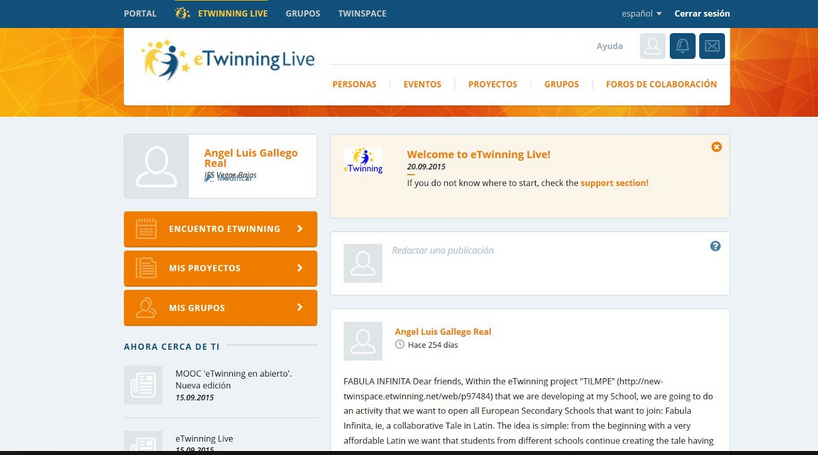 Abans
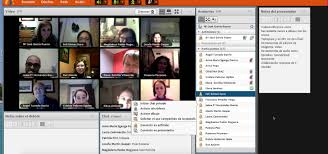 16
Abans
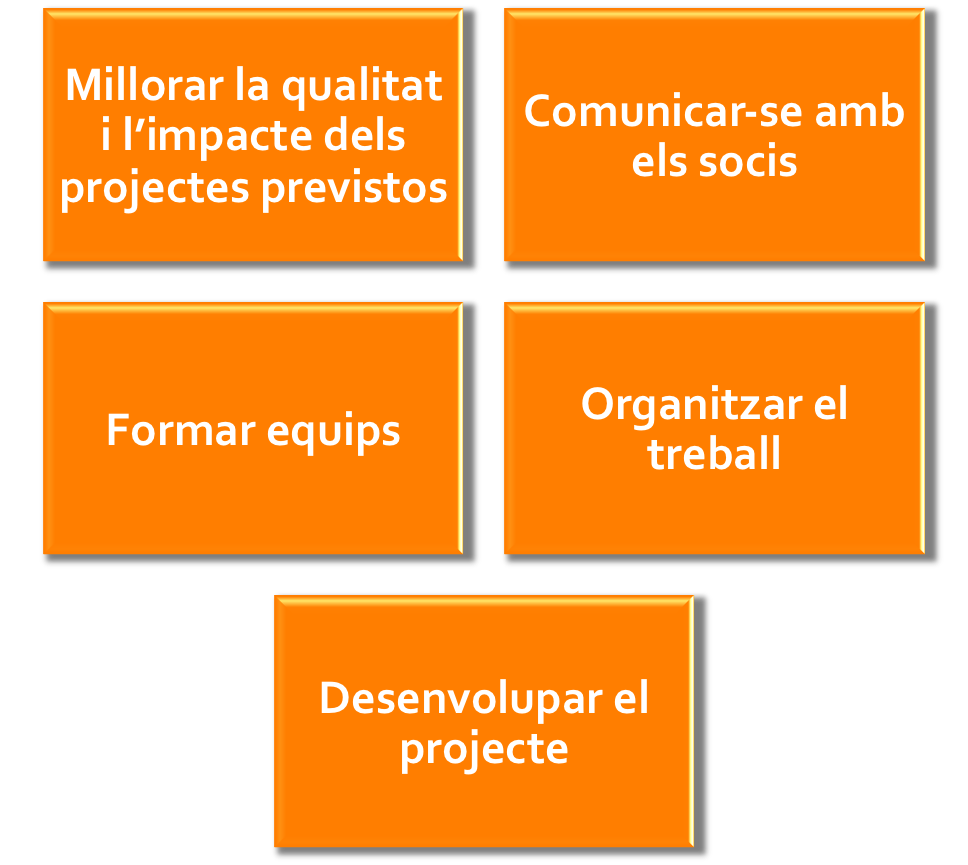 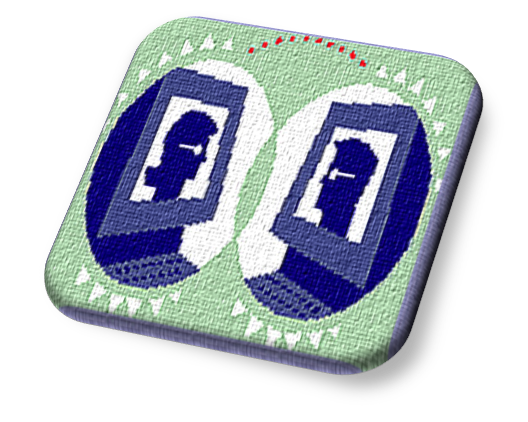 17
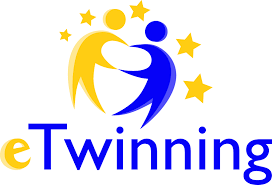 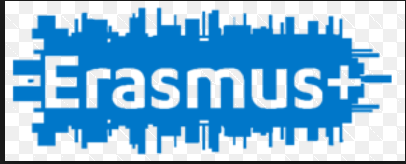 Durant
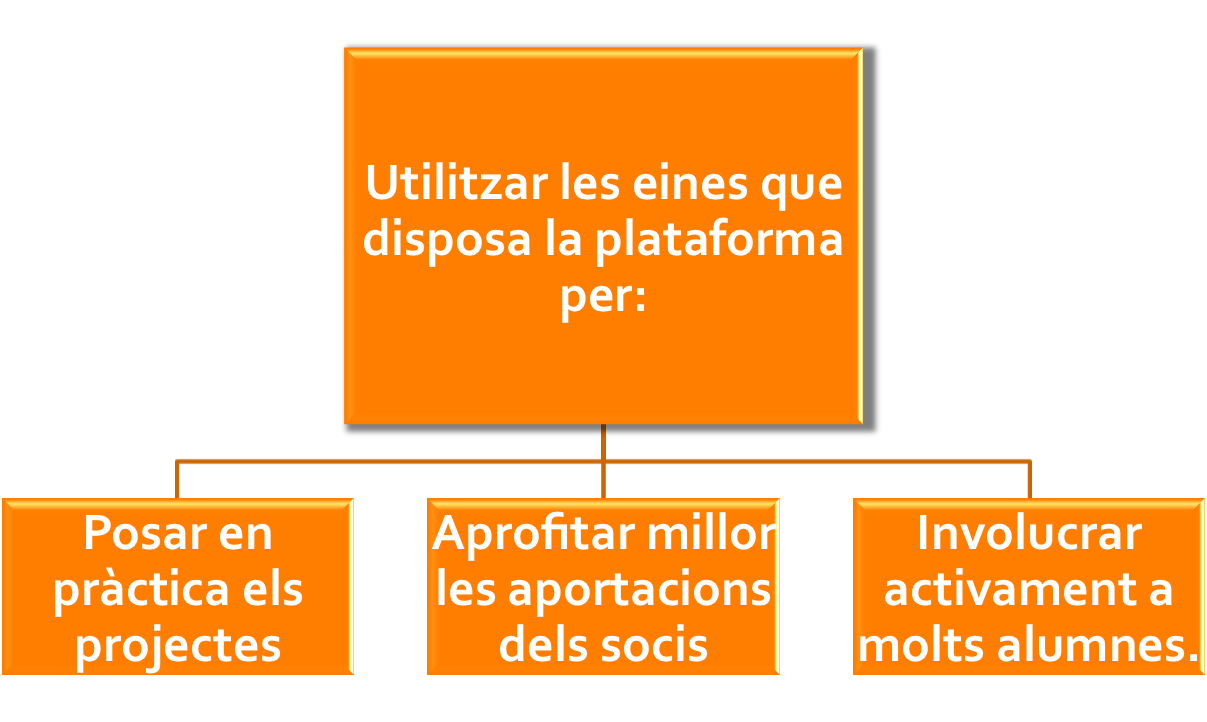 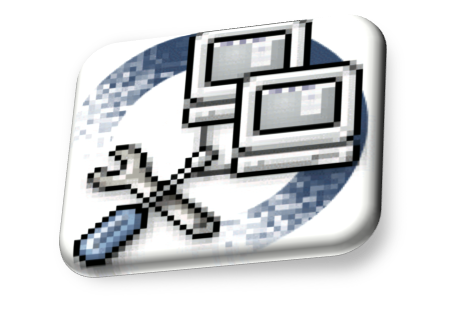 19
Twinspace: Espai comú de treball:
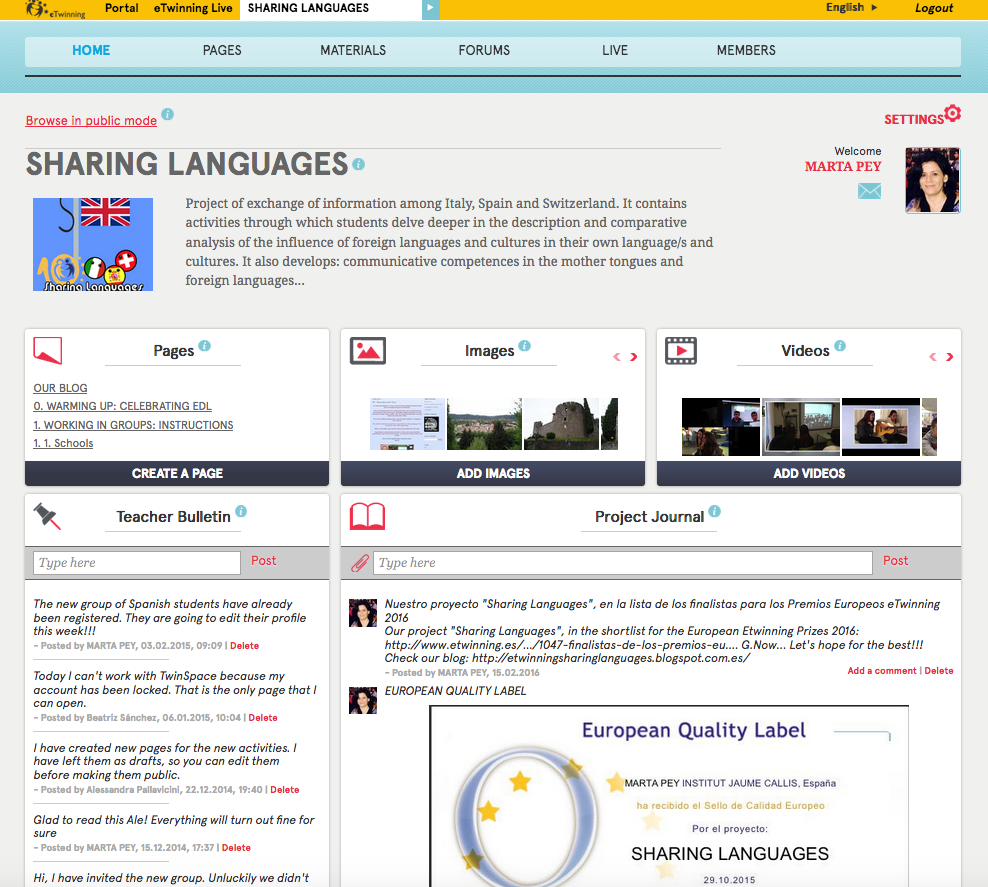 20
Eines del Twinspace
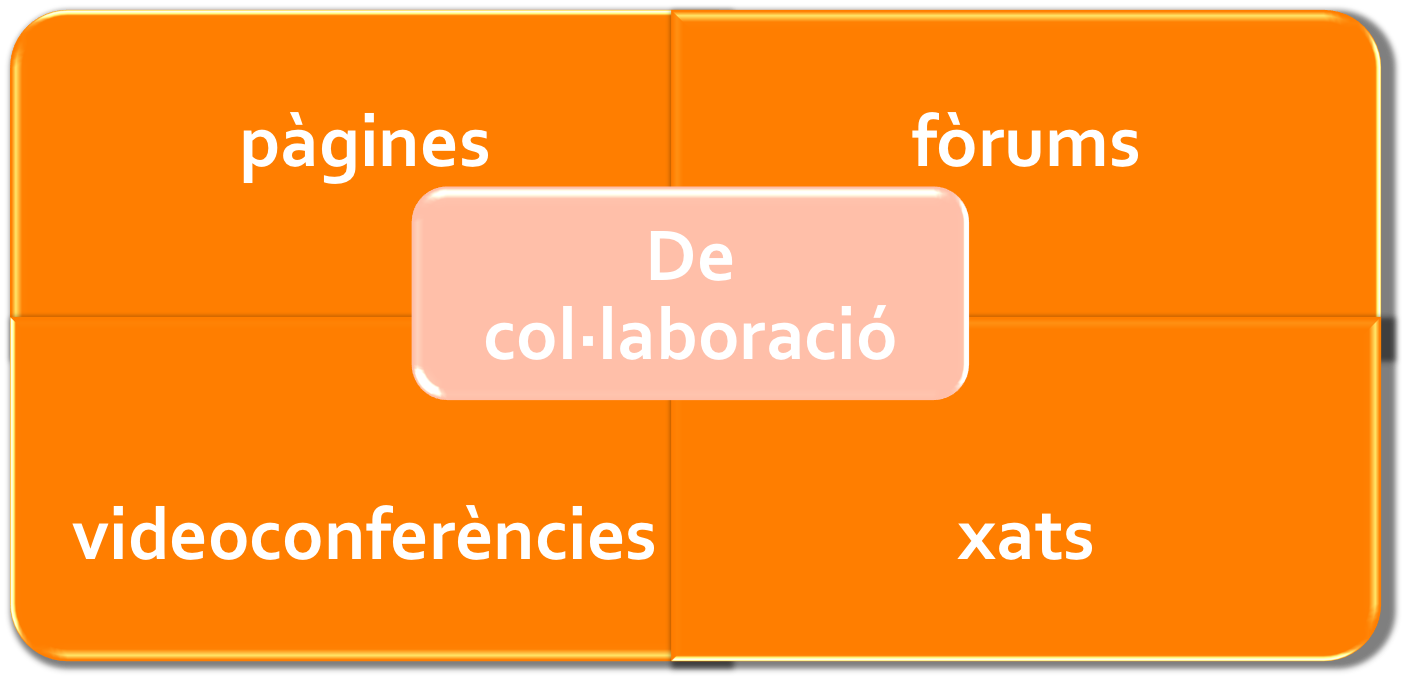 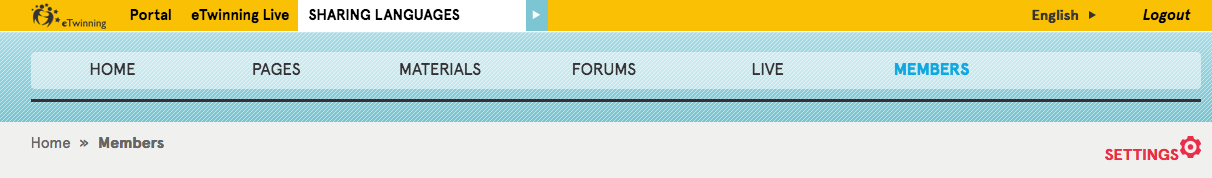 21
Eines del Twinspace
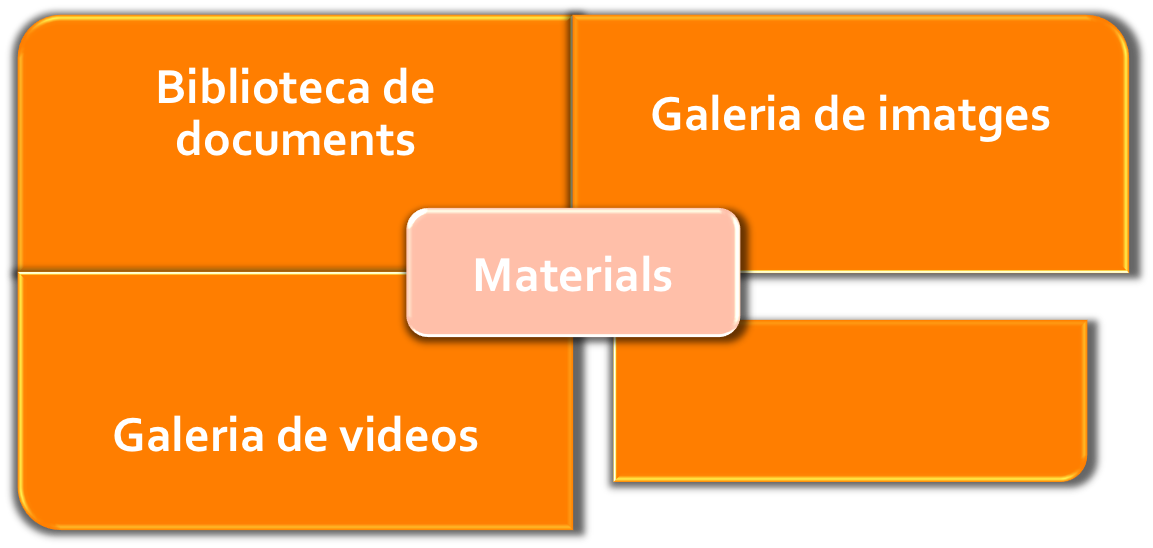 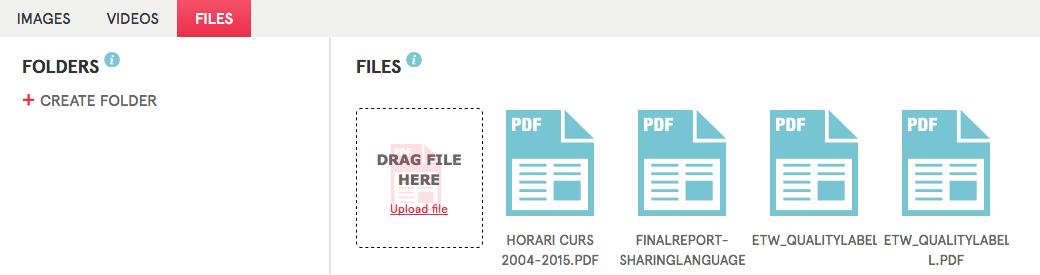 22
Què podem fer al Twinspace?
23
Podrem...
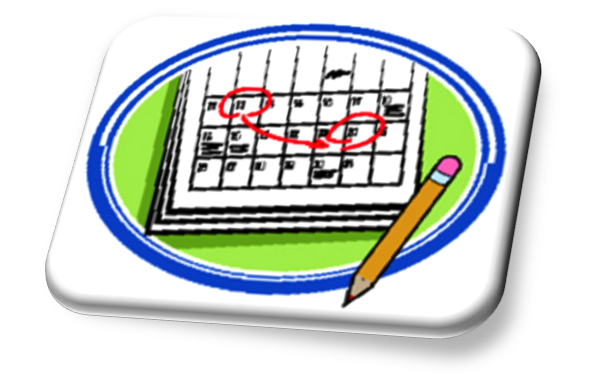 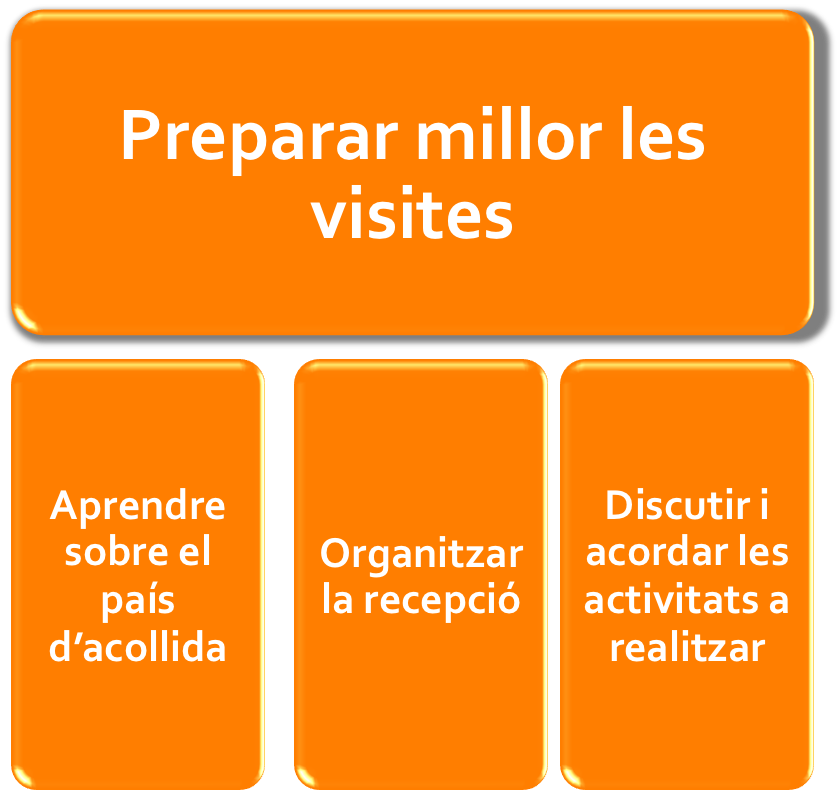 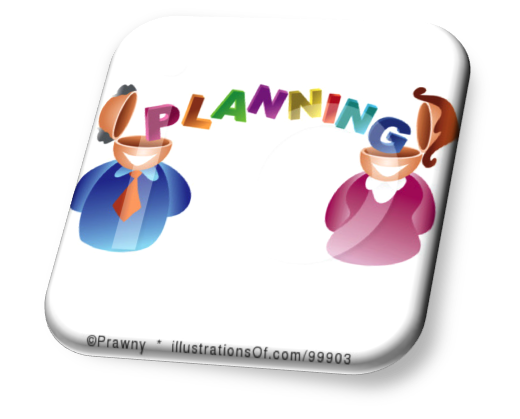 24
Després
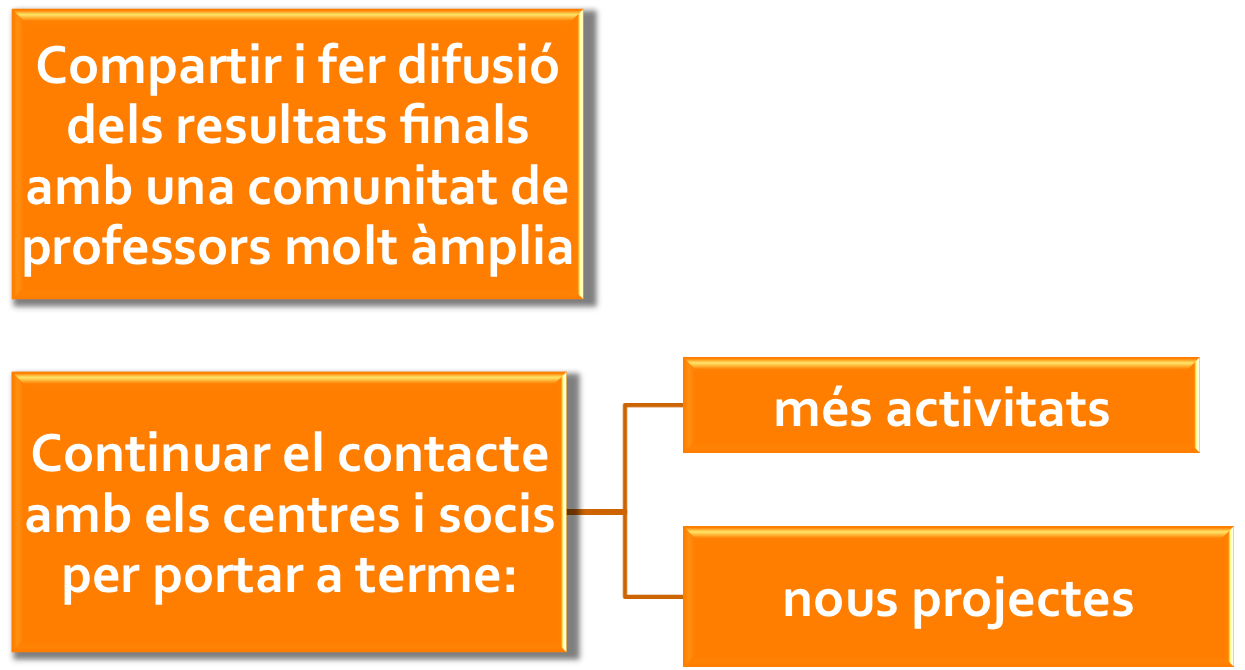 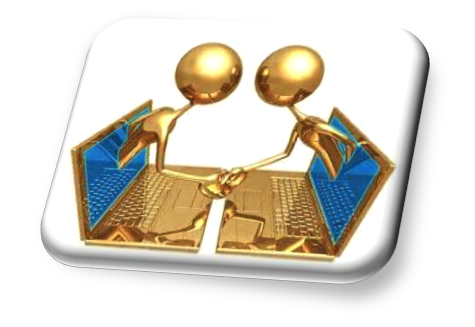 25
Després
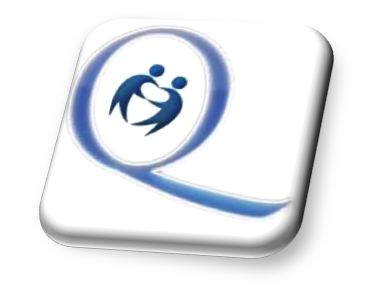 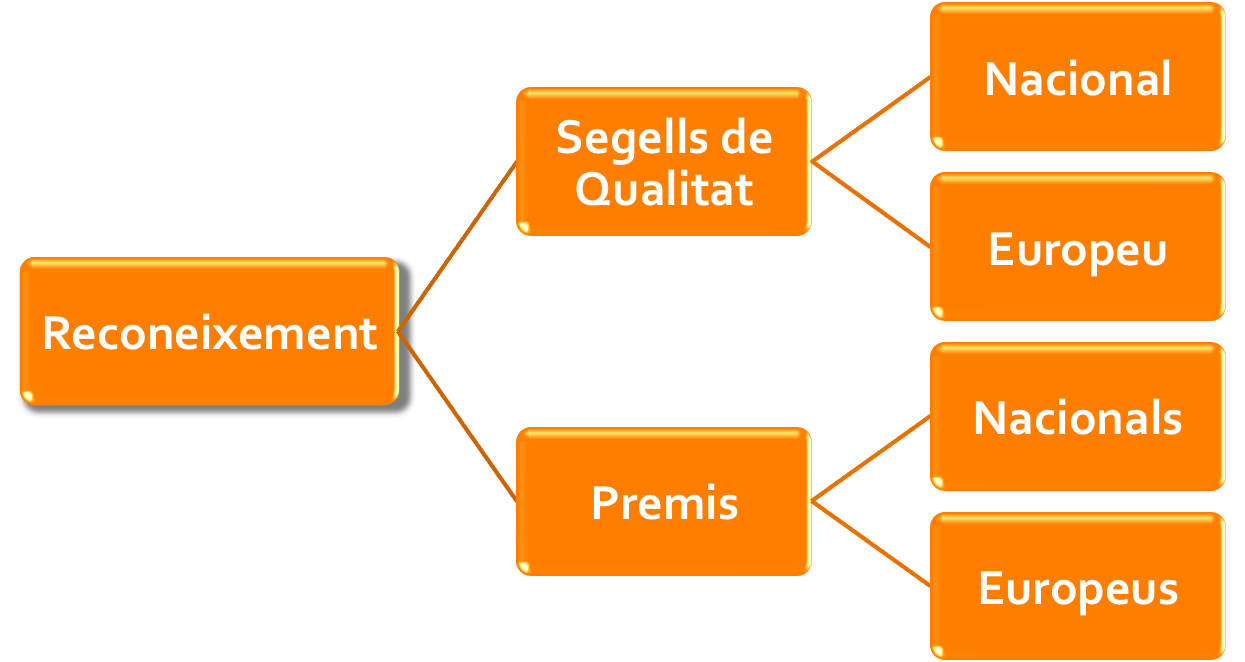 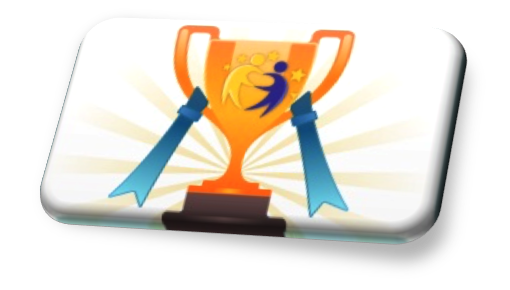 26
En resum
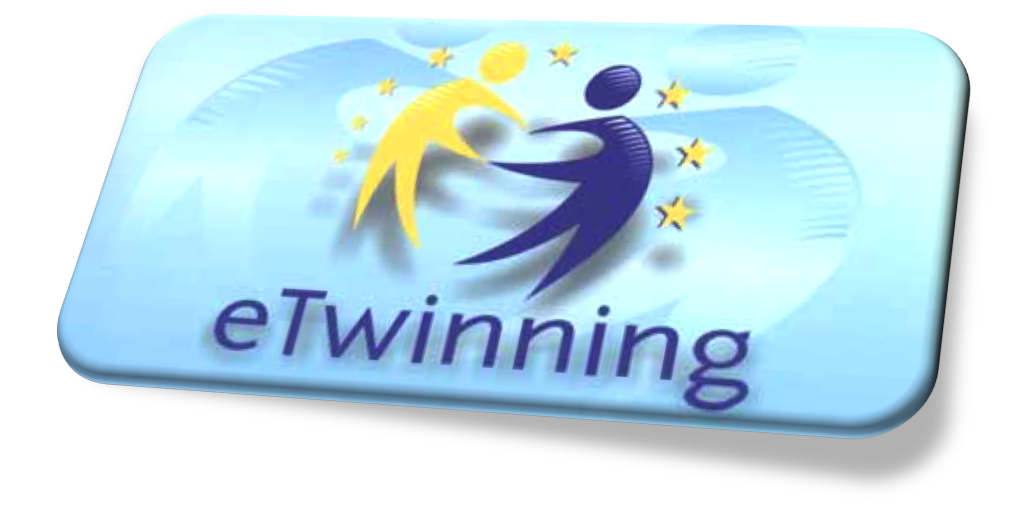 Ens permet cooperar directament amb les escoles participants.
27
Assessorament
28
SdLe
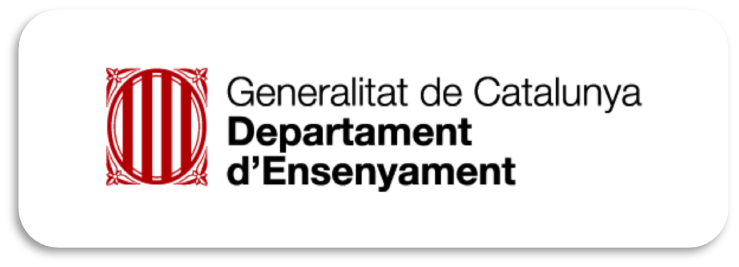 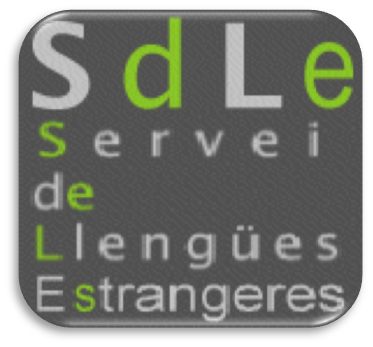 http://xtec.gencat.cat/ca/projectes/projecteinternacionalerasmus/etwinning/
29
El portal nacional:
http://www.etwinning.es
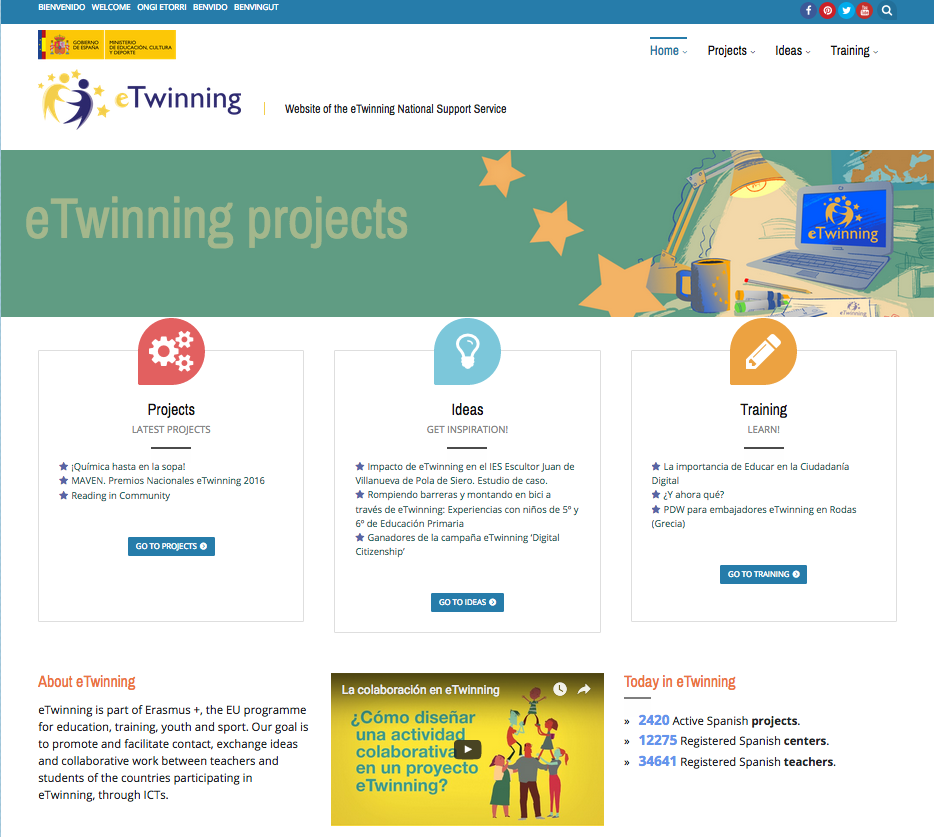 30
Bloc d’Ambaixadors de Catalunya
http://ambaixadacatalanaetwinning.blogspot.com.es/
31
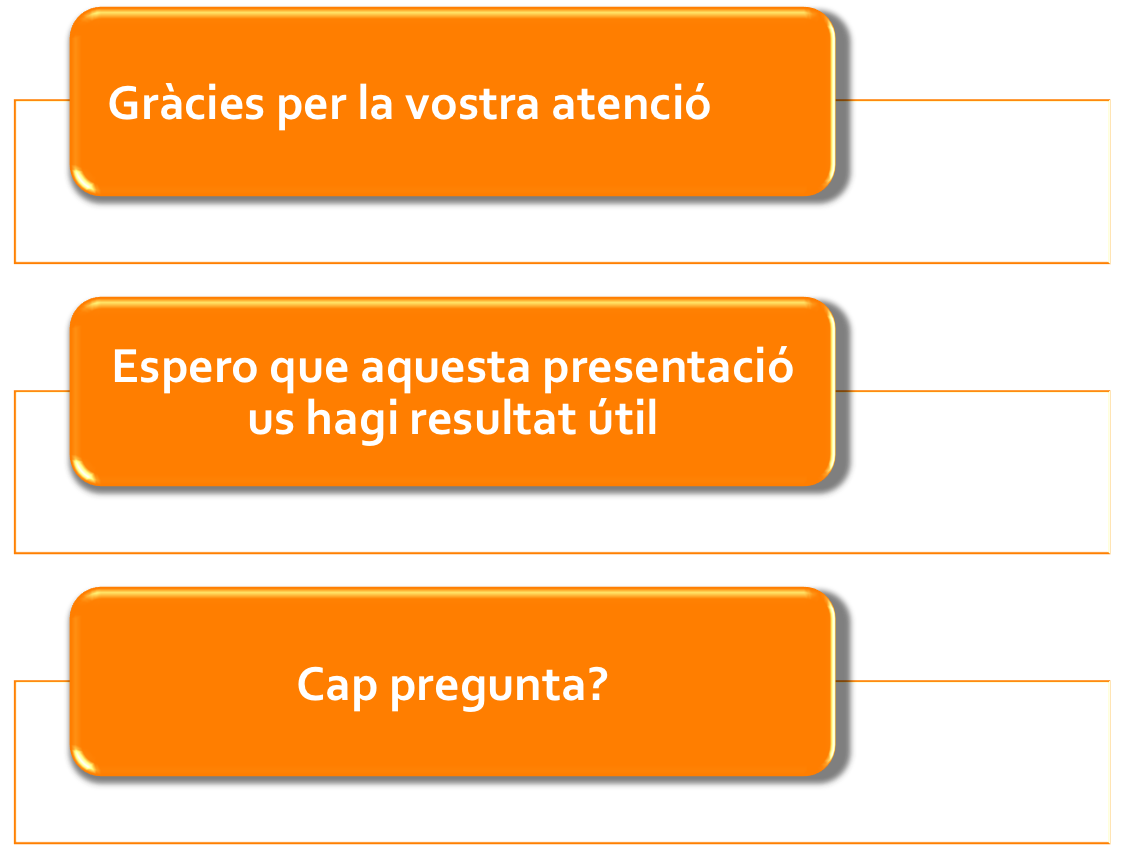 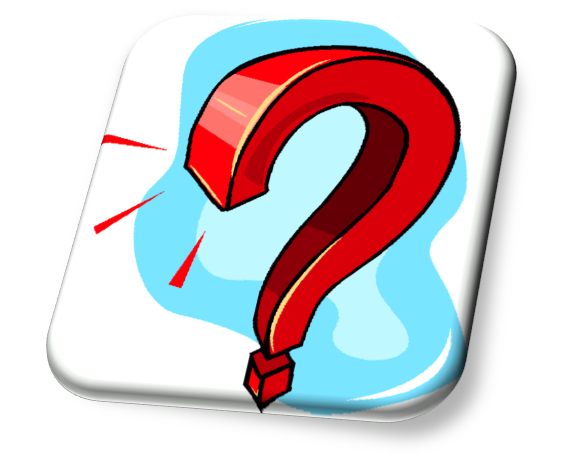 32